Medidas prácticas de uso de la Guía de la OACI para evaluar la seguridad en el manejo y emisión de documentos de viaje (“la Guía”)
Nicoletta Bouwman
Conferencia Regional sobre Migración
Ciudad de México, México
Del 17 al 18 de Julio de 2017
Convenio de Chicago Artículo 22 Artículo 37
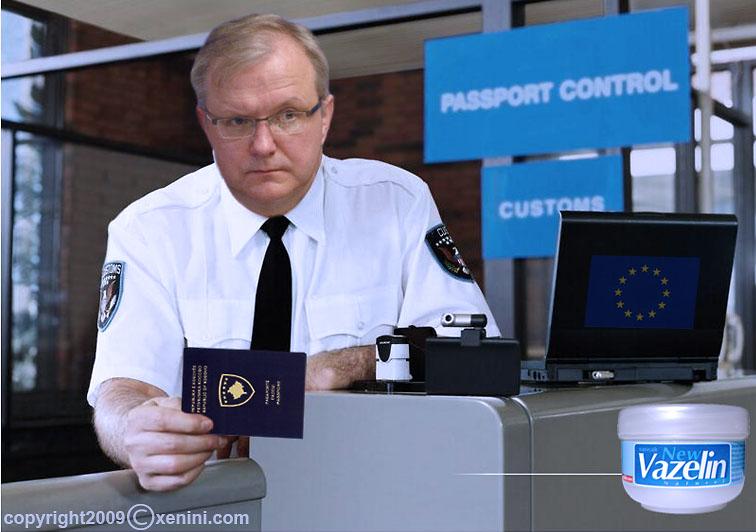 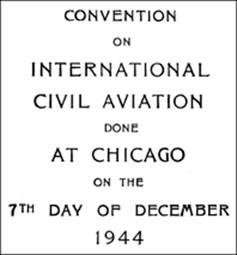 [Speaker Notes: Antes de abordar el contenido de la Guía, quisiera dar algo de contexto para comprender su razón de ser y su importancia.

Seguramente están ustedes familiarizados con el Convenio sobre Aviación Civil Internacional, también denominado Convenio de Chicago.

Dos artículos de este Convenio son de especial interés para nosotros:

Artículo 22.- “Cada Estado contratante conviene en adoptar, mediante la promulgación de reglamentos especiales o de otro modo, todas las medidas posibles para facilitar y acelerar la navegación de las aeronaves entre los territorios de los Estados contratantes y para evitar todo retardo innecesario a las aeronaves, tripulaciones, pasajeros y carga, especialmente en la aplicación de las leyes sobre inmigración, sanidad, aduana y despacho”.

El artículo 37 obliga a la OACI a adoptar y a enmendar periódicamente las normas, las prácticas recomendadas y los procedimientos internacionales que tratan – entre otros – sobre las formalidades de aduanas y de inmigración.

Lo que distingue a una norma de una buena práctica recomendada es que mientras la norma debe ser obligatoriamente acatada por los Estados, la buena práctica recomendada es de aplicación facultativa: los Estados no tienen obligación de instaurarla. 

Artículo 38.- Notificación de las divergencias.]
Anexo 9 - Facilitación
Normas y prácticas recomendadas en materia de:
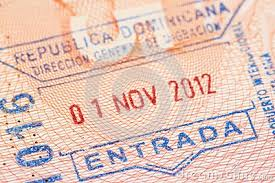 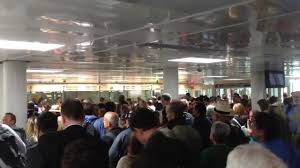 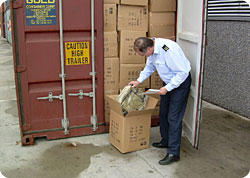 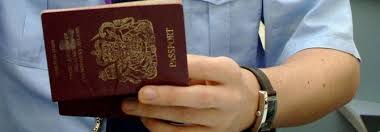 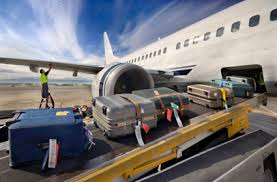 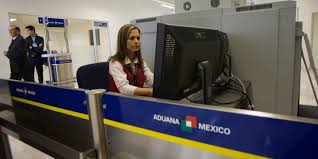 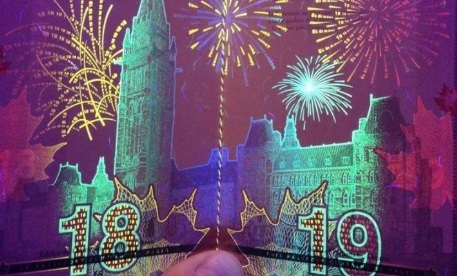 [Speaker Notes: Las normas y las prácticas recomendadas están contenidas en anexos del Convenio de Chicago. Esos anexos, que suman en total 19, abordan temas tales como la seguridad, la aeronavegabilidad, la protección del medio ambiente y la búsqueda y salvamento, al igual que la facilitación, que es el anexo que nos incumbe.

Anexo 9 – La Facilitación abarca las normas y las prácticas recomendadas para el despacho de aeronaves, de personas y de mercancías aplicando ciertas formalidades obligatorias en las fronteras internacionales, tales como las formalidades relacionadas con los documentos de viaje.]
Programa universal de auditoría de seguridad de la aviación (USAP) de la OACI
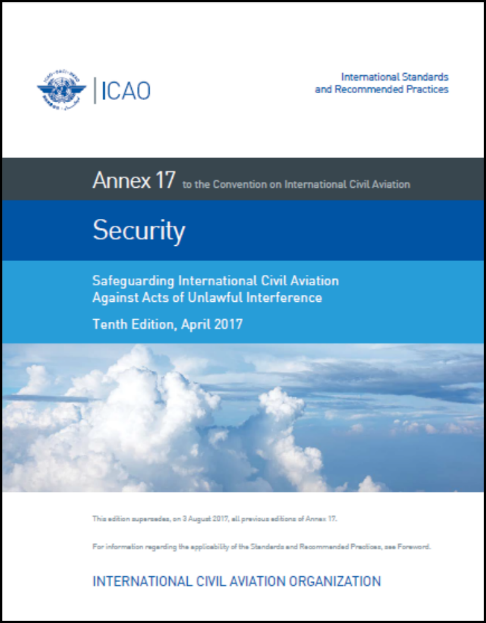 Anexo 17 – Seguridad
Vigilancia continua

Anexo 9 – Facilitación 
(normas y métodos relativosa la seguridad)
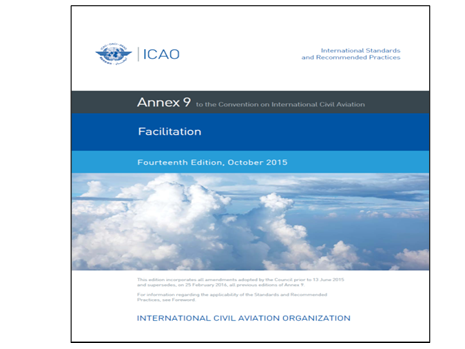 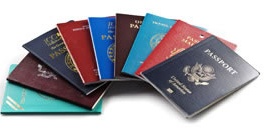 [Speaker Notes: Aunque la responsabilidad de implantar las normas y los métodos recomendados recaía en los Estados, antes de 2010 la OACI no contaba con el Programa universal de auditoría de seguridad de la aviación para efectuar auditorías en función de las normas y métodos recomendados del Anexo 9.  Actualmente la OACI ha optado por la vigilancia continua.  

¿Por qué es importante destacar este cambio? Porque ciertas normas y métodos recomendados del Anexo 9 forman parte de la auditoría de seguridad que lleva a cabo la OACI  ... y algunos de ellos están relacionados con los documentos de viaje.


ÚNICAMENTE A TÍTULO INFORMATIVO:
Actividades vinculadas con el método de vigilancia continua del USAP 
La experiencia adquirida del segundo ciclo de auditorías del USAP mostró que aplicar a todos los Estados la misma auditoría no siempre es la vía más eficaz o adecuada para evaluar la situación de la seguridad de la aviación de un determinado Estado. El método de vigilancia continua (CMA) del USAP incorporará una amplia gama de actividades de auditoría y de vigilancia adaptadas a la situación de la seguridad de la aviación de cada Estado miembro.
 
Se efectuarán auditorías basadas en la documentación en los Estados que estén dotados de los más avanzados sistemas de seguridad y vigilancia de la aviación. Estas auditorías determinarán principalmente la capacidad del Estado en cuestión para realizar una vigilancia eficaz de su sistema de seguridad de la aviación. Es importante tomar nota de que los Estados que serán objeto de auditorías basadas en la documentación también serán objeto de auditorías en el terreno, de manera periódica y según corresponda.
  
Se efectuarán auditorías basadas en la vigilancia, mediante auditorías en el terreno, en los Estados que ya tengan instaurado un sistema de vigilancia y de control de la calidad, pero que aún no esté en medida de enfrentar de manera sostenible ciertos riesgos para la seguridad de manera conforme con las disposiciones de los anexos correspondientes. Este tipo de auditoría podrá ser una auditoría completa que abarque todos los elementos, o bien una auditoría parcial que se concentrará en uno o más elementos de la auditoría. 
 
Se efectuarán auditorías del cumplimiento, mediante auditorías en el terreno, en los Estados donde las actividades de control de la calidad sean inexistentes o muy limitadas. En estos casos, las auditorías incluirán más observaciones sobre la implementación de las medidas de seguridad con el fin de evaluar si están conformes con respecto a las normas pertinentes.]
Anexo 9 - Facilitación
3.8  Los Estados contratantes establecerán controles a fin de protegerse contra el robo de sus documentos de viaje en blanco y el apoderamiento indebido de documentos de viaje recientemente emitidos.  

3.8.1 Los Estados contratantes establecerán controles apropiados con respecto a la totalidad del proceso de solicitud, de adjudicación y de expedición de documentos de viaje a fin de lograr un nivel elevado de integridad y de seguridad.
[Speaker Notes: Estas dos normas de las auditorías de seguridad de la OACI están directamente relacionadas con la Guía de la OACI para evaluar la seguridad en el manejo y emisión de documentos de viaje.

La primera de ellas, que es la norma original, aborda principalmente la necesidad de protegerse contra la pérdida o el robo de documentos de viaje, tanto en blanco como personalizados.

La segunda norma fue agregada al Anexo 9 en fecha más reciente. Fue incluida después de que los ataques dirigidos a los documentos de viaje (mediante falsificación, alteración, imitación fraudulenta) se transformaron en ataques contra el proceso de emisión.  En este caso, alguien intenta obtener un documento auténtico por medios fraudulentos. El documento puede, por lo tanto, pasar desapercibido con más facilidad.

Y este punto nos lleva a la Guía ...]
¿En qué consiste la Guía?
:
Parte 1:	Buenas prácticas sobre la emisión segura de documentos de viaje
Recomienda buenas prácticas para mitigar los riesgos de seguridad del proceso de emisión de documentos de viaje
Parte 2: Guía para la evaluación
Sirve como herramienta para evaluar, de manera exhaustiva y mediante listas de verificación, la seguridad de cada componente del proceso de emisión – y para identificar las carencias con respecto a las buenas prácticas recomendadas
[Speaker Notes: La Guía consiste en dos partes.]
¿Cuál es el contenido de la Guía?
[Speaker Notes: La primera parte presenta buenas prácticas relacionadas con estos doce temas. Cada tema es objeto de un capítulo separado. La Guía intenta abordar todos los aspectos relacionados con la emisión de documentos de viaje, desde la recepción de la solicitud hasta la entrega del documento.

Varios de estos temas serán examinados en el transcurso del presente taller.]
Parte 2
[Speaker Notes: Así es como se ve la Parte 2.
Contiene preguntas relacionadas con cada uno de los doce capítulos.  
En total consta de 306 preguntas, lo cual significa que hay que dedicarle considerable tiempo y esfuerzo.

Volveremos sobre este tema más adelante.]
¿Por qué hacer una evaluación?
Para cumplir con las normas sobre emisión de documentos de viaje contenidas en el Anexo 9 de la OACI.
Para detectar potenciales problemas de emisión.
Para verificar la integridad del sistema de emisión antes de emitir un pasaporte electrónico (u otro modelo nuevo de pasaporte).
Para responder a las exigencias de los organismos externos (Contralor General).
Para demostrar a socios externos que el sistema de emisión es seguro.
Para justificar solicitudes de financiamiento.
Para asegurar una evaluación y un control continuos.
[Speaker Notes: Se evalúa no solamente para cumplir con las normas como tales, sino también con su razón de ser, es decir para asegurar que los documentos de viaje auténticos no hayan sido obtenidos por vía fraudulenta.

Las evaluaciones deberían ser efectuadas periódicamente.]
¿Por qué es importante concentrarse en el proceso de emisión?
¿Cuál es la razón de ser de la Guía?
Que las autoridades responsables de emitir pasaportes puedan evaluar su sistema de emisión por sí mismas y que los evaluadores calificados puedan evaluar el sistema de emisión de otro país.
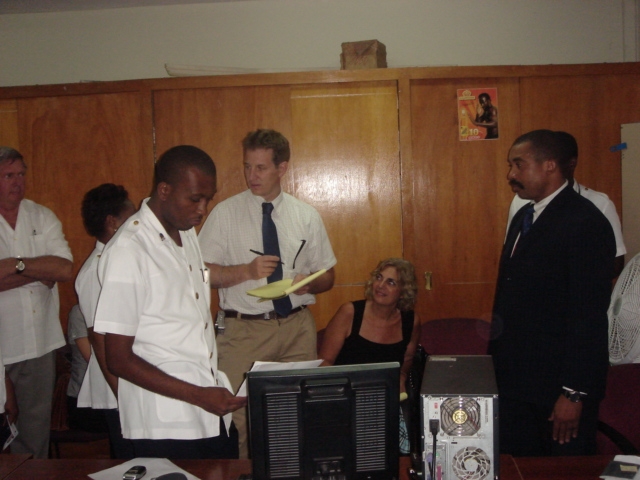 [Speaker Notes: De hecho, la Guía fue publicada antes de que se elaborar la norma que exige que los Estados verifiquen que su sistema de emisión es seguro. Esta situación se debió a que, con la introducción de los pasaportes electrónicos, los Estados empezaron a constatar que era más difícil producir documentos fraudulentos – y que los sistemas de emisión eran vulnerables. Como ustedes saben, el fraude no desaparece, sólo adopta una nueva forma.

De modo que la Guía fue elaborada para facilitar la evaluación de los sistemas emisores de documentos de viaje. La Guía puede servir tanto a los expertos como a los gobiernos que desean realizar una autoevaluación de sus sistemas de emisión.]
Información adicional sobre la razón de ser de la Guía
Sensibilización insuficiente entre las entidades emisoras de documentos de viaje

Falta de materiales de orientación – información insuficiente en el Documento 9303 de la OACI

Falta de herramientas prácticas y de un marco para la evaluación.
[Speaker Notes: El Documento 9303 es una serie de doce especificaciones técnicas relacionadas con los documentos de viaje de lectura mecánica.

(También utilizamos la Guía para presentar a los nuevos empleados el proceso de emisión de pasaportes).]
¿Quién creó la Guía?
El Grupo de Trabajo sobre Implementación y Creación de Capacidad establecido por la OACI

Publicada en 2010

Gratuita y de acceso público

Disponible en inglés, francés y español (también está prevista una versión rusa)
[Speaker Notes: ¿Quién ha creado la Guía?
El Grupo de Trabajo sobre Implementación y Creación de Capacidad fue establecido por la OACI en el marco de su Programa
de Identificación de Viajeros. Su mandato es prestar asistencia a los Estados para que cumplan con las normas y las especificaciones técnicas relativas a los documentos de viaje.  

La Guía es actualizada periódicamente. En la última versión, buscamos agregar más información para demostrar mejor por qué es importante cada uno de los aspectos presentados en la Guía.]
¿Autoevaluación o evaluación externa?
Grado de experiencia del evaluador

Parcialidad

Recursos disponibles
La autoevaluación
El jefe de grupo

El grupo
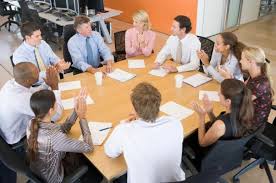 [Speaker Notes: EL JEFE DE GRUPO 
El jefe de grupo debe haber recibido un mandato de los altos directivos.
El jefe de grupo se encarga de coordinar las actividades.
Alguien debe responsabilizarse de organizar la evaluación. 
Es necesario encontrar asistentes. 

EL EQUIPO
El equipo debería tener al menos unos cuantos integrantes que provengan de diversas áreas de especialización. Es poco probable que una sola persona conozca en gran detalle la totalidad de los temas que abarca la guía de evaluación.

Aunque se puede tener un equipo diferente para cada capítulo, no debe haber más que un solo jefe a fin de asegurar la coherencia del proceso de evaluación. El jefe debe velar por que los equipos no sean excesivamente críticos ni excesivamente elogiosos.  

Crear un equipo asegura no solamente la representación de diversas áreas de competencia sino también el intercambio de puntos de vista diferentes. El equipo ayuda a mantener la honestidad del proceso.

RESULTADOS ANTICIPADOS
Los resultados anticipados pueden influir en las respuestas.  
¿Es nuestro objetivo mostrar el grado de seguridad de la autoridad emisora de documentos de viaje? ¿O nuestro objetivo es obtener financiamiento? ¿O realmente estamos intentando determinar dónde se encuentran las vulnerabilidades? 

RECOMENDACIONES
Identificar las áreas de alto riesgo y recomendar medidas para mitigar los riesgos. Hacer un seguimiento. 
Examinar los riesgos de mediana importancia. 
Volver a evaluar.]
El proceso de autoevaluación
Mandato otorgado por los altos directivos
Preparación y planificación 
Exposición preliminar (reunión inaugural)
Explicación de las funciones de cada quién
Explicación de la Guía
Elaboración de un cronograma de trabajo
Realización de la evaluación
Utilizar la Parte 1 y la Parte 2
Elaboración del informe y de las recomendaciones
Parte 2
[Speaker Notes: Volvamos ahora a la Parte 2.
Así es como se ve la Parte 2. Contiene preguntas relacionadas con cada uno de los doce capítulos. En total consta de 306 preguntas, lo cual significa que se necesita considerable tiempo y esfuerzo para completar toda la evaluación.

Columna 1 – 	El número de la pregunta.
Columna 2 – 	El número de la sección de la buena práctica a la que se 	refiere la sección.
Columna 3 – 	La pregunta.
Columna 4 – 	El porcentaje de cumplimiento con respecto a la buena 	práctica.  Esta columna debe ser llenada por el 	evaluador.
Columna 5 – 	El evaluador puede anotar aquí las desviaciones o las 	medidas de mitigación. También puede indicar sus 	recomendaciones.
Columna 6 – 	El evaluador determina el grado de riesgo del 	organismo. La Guía define los grados de riesgos de la 	manera siguiente: 
	Bajo = La autoridad emisora de documentos de viaje 	            puede asumir el riesgo y no urge hacer 	            modificaciones.
	Mediano = hay un riesgo importante, pero es posible 	            que recurrir a medidas correctivas no sea una  	            prioridad.
	Alto=  el riesgo es grave y tomar medidas correctivas 	            debe considerarse una prioridad.
El grado de riesgo es atribuido tomando en cuenta todas las medidas de mitigación.

Si es que algunas preguntas que no se aplican, se debería indicar un grado de riesgo bajo.  En cuanto a las preguntas que no pueden ser respondidas por falta de información, se debería indicar un grado de riesgo alto, puesto que se estaría ante un riesgo desconocido.

La última columna contiene el puntaje de riesgo y es generada de manera automática. Los puntajes de riesgo elevados indican cuáles son los elementos más vulnerables de la autoridad emisora de documentos de viaje.]
Puntos a recordar
La evaluación no es una prueba.

No hay que concentrarse en el puntaje.

La preparación y la planificación son esenciales.

La evaluación debe incluir recomendaciones.

La evaluación se debe realizar más de una vez.
[Speaker Notes: No hay que concentrarse en el puntaje sino en los resultados obtenidos.

Al realizar la evaluación, no hay que ser demasiado literales; es mejor tratar de comprender el objetivo que se desea lograr. Si se tiene dificultad para comprender algún elemento de una pregunta, se debe  consultar la Parte 1, que explica la buena práctica en cuestión. En la nueva versión, la Parte 1 también incluirá información adicional sobre la importancia de cada elemento presentado.]
¿Dónde se puede encontrar la Guía?
https://www.icao.int/Security/FAL/TRIP/Pages/Publications.aspx
Últimas reflexiones...
¿Preguntas?
¿Ideas nuevas?
¿Nuevos contenidos?

¿Comentarios?
Gracias por su atención
Información de contacto
Nicoletta Bouwman
Senior Policy Advisor/Analista Principal de Políticas
Passport Program Policy/Políticas del Programa de Pasaportes
Citizenship and Immigration Canada/Ministerio de Ciudadanía e Inmigración de Canadá 
Correo-E: Nicoletta.Bouwman@cic.gc.ca 


Grupo de Trabajo sobre Implementación y Creación de Capacidad establecido por la OACI 
Correo-E: ICBWG@icao.int